PRINCIPLES OF DESIGN:movement, variety, & unity
By: mr. bush
What is movement?
The path the viewer’s eye takes through the work of art.
What is movement?
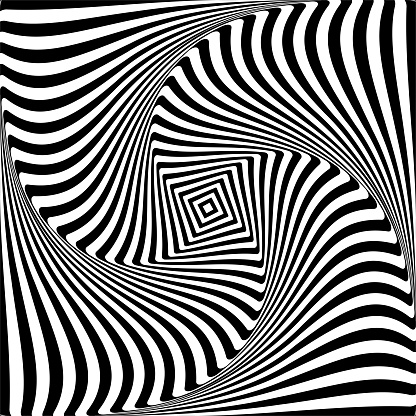 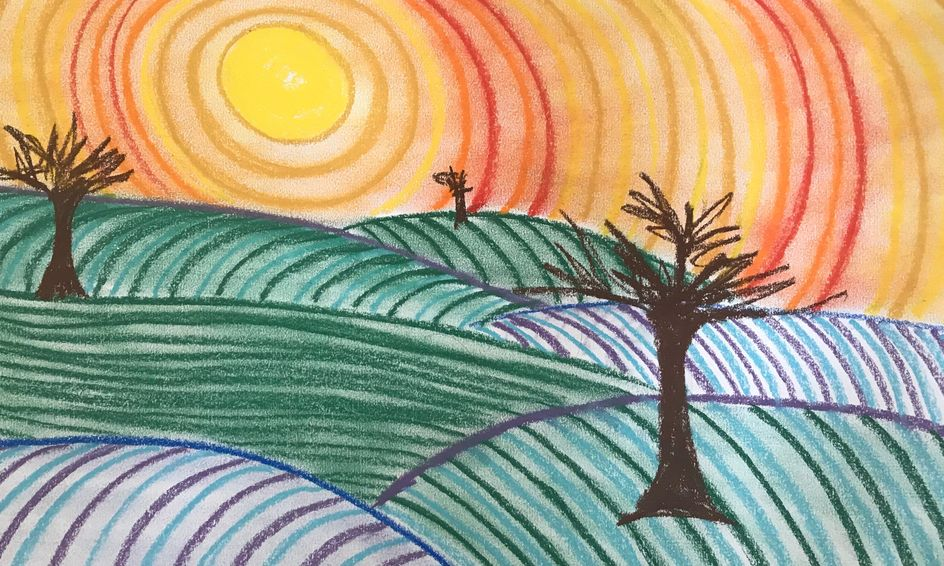 What is variety?
The use of several elements of art to hold the viewer’s attention and to guide the viewer’s eye through and around the work.
What is variety?
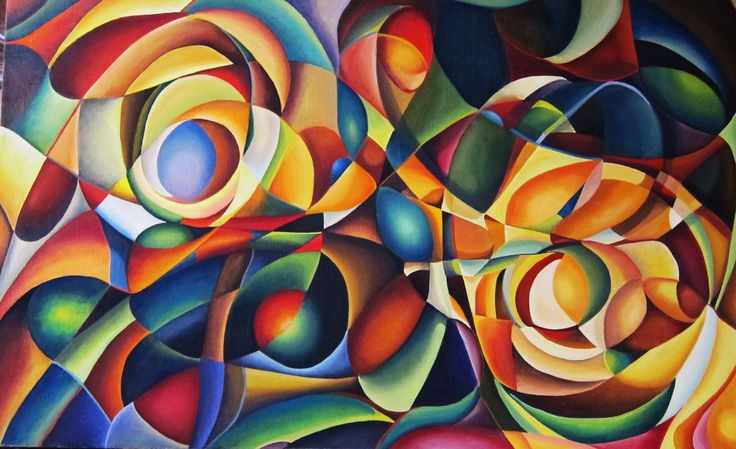 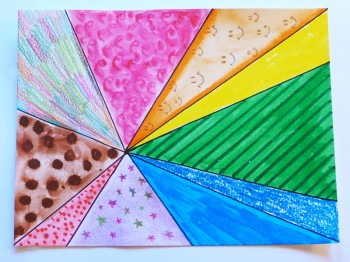 What is unity?
The feeling of harmony between all parts of the work of art, which creates a sense of completion.
What is unity?
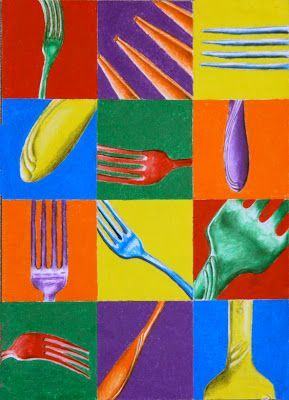 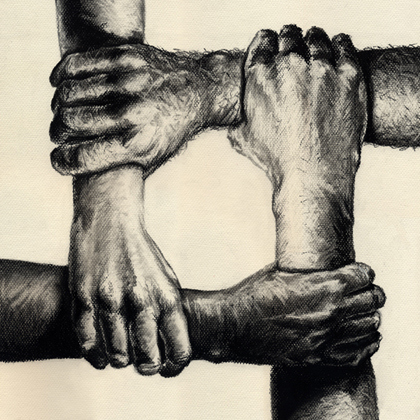 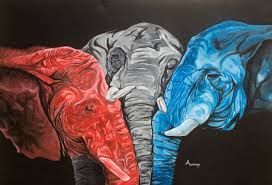